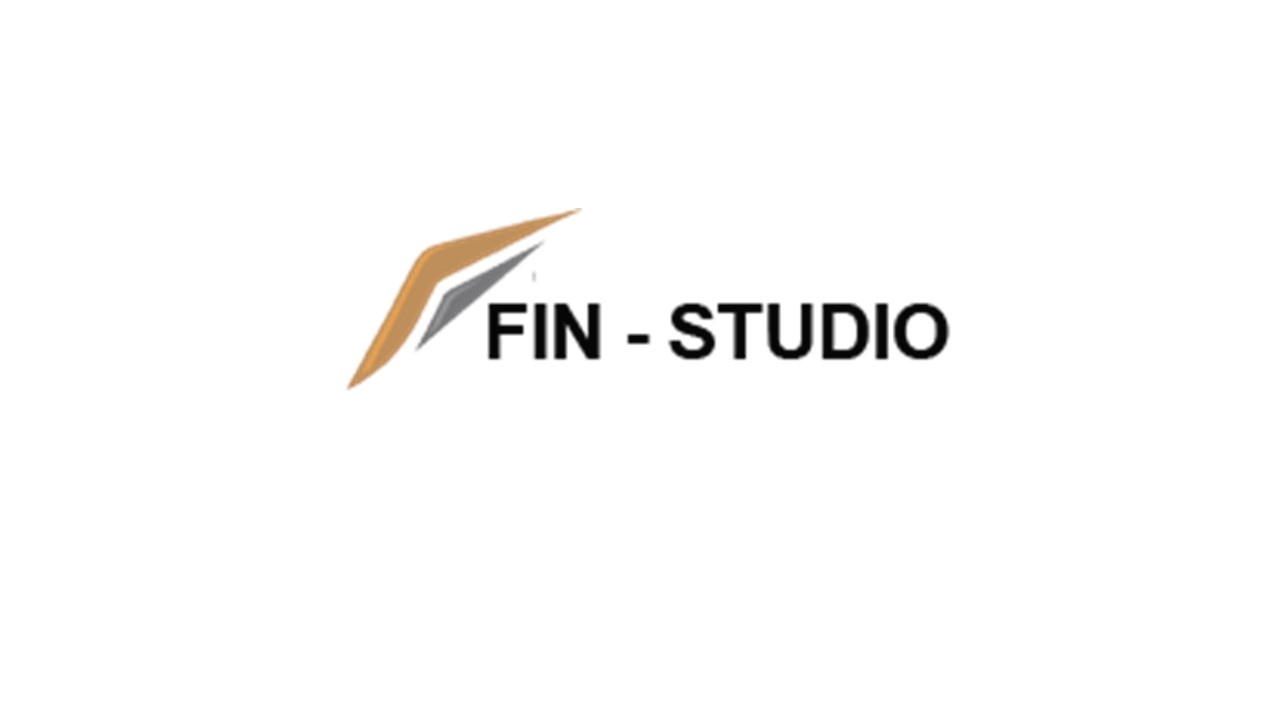 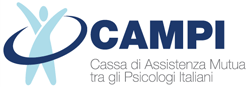 I   MODELLI
Accumulo
Integrazione
€ 704,78
€ 191,01
Investimento
€ 189,31
Formazione di un Capitale futuro
Sostegno al proprio Reddito
€ 186,54
Crescita del proprio Capitale
www.fin-studio.it      mail : assistenza@fin-studio.it    Front Line : +39 379 2431 637    +39  06 9292 8024
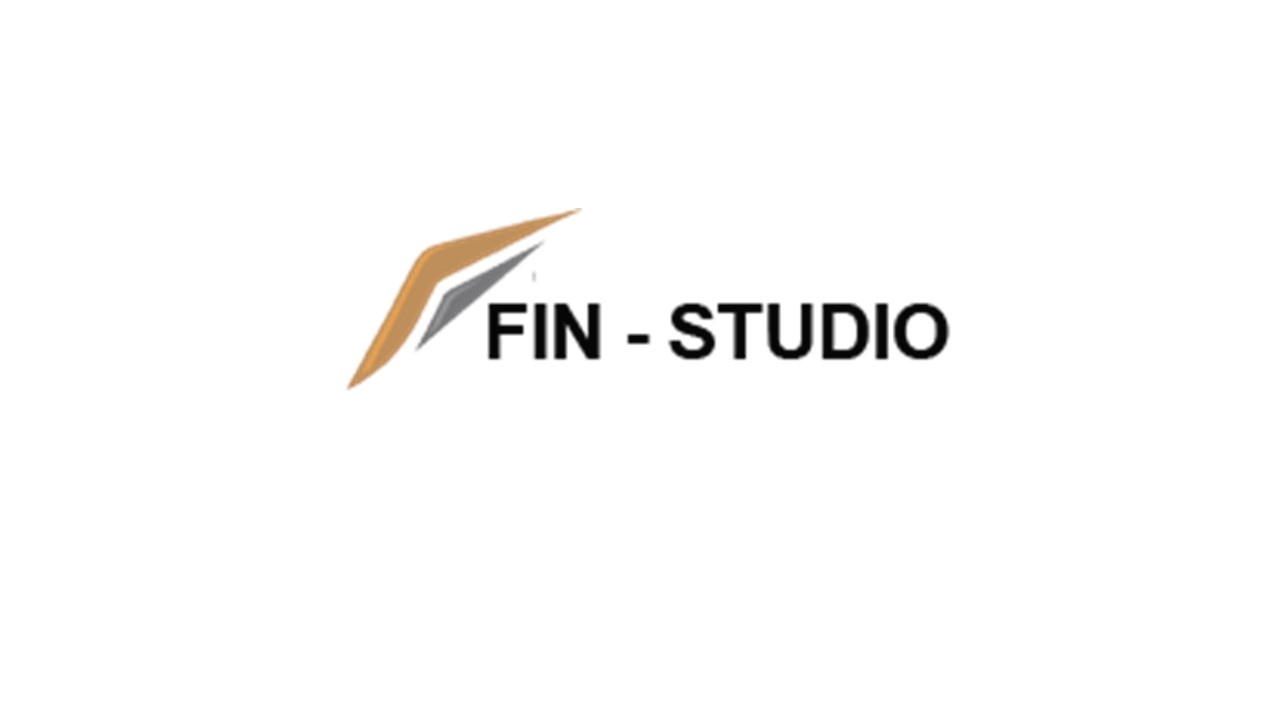 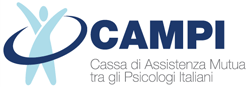 MODELLO INTEGRAZIONE
La strategia è stata studiata e testata per permettere al risparmiatore di ricevere entrate periodiche, predeterminate, ad integrazione dei propri redditi.
Integrazione
Gli incassi previsti dalla strategia avvengono con periodicità trimestrale, e il loro livello è predeterminato e rimane costante durante tutto l’anno solare. Le eventuali variazioni potrebbero intervenire ed essere comunicate all’inizio dell’anno, a seconda delle condizioni del mercato.Attualmente la percentuale delle entrate è del 5% su base annuale, con erogazione dell’ 1.25% trimestrale, rispetto al capitale complessivamente investito nel modelli.
Sostegno al proprio Reddito
FIN-STUDIO: RICERCA, ANALISI, STUDIO MERCATI FINANZIARI - Modelli
www.fin-studio.it      mail : assistenza@fin-studio.it    Front Line : +39 379 2431 637    +39  06 9292 8024
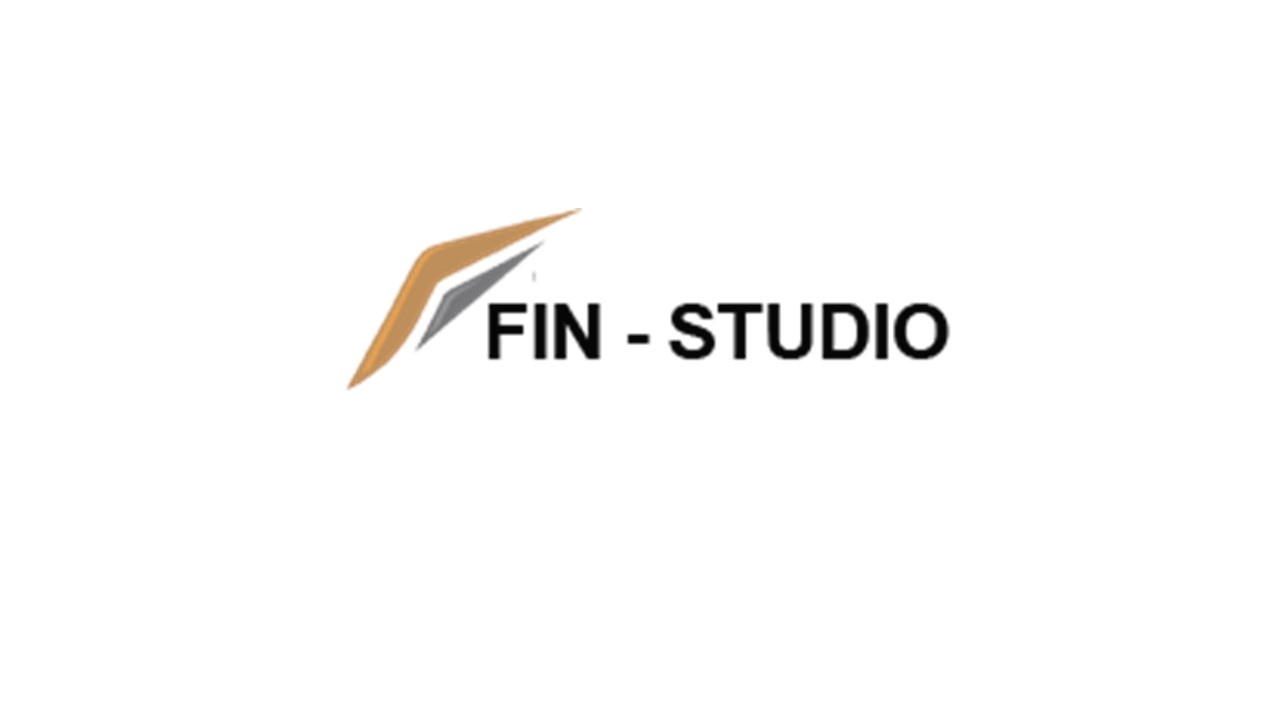 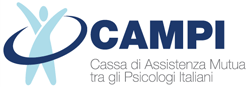 MODELLO ACCUMULO
Accumulo
I nostri modelli PAC (Piani di Accumulo Capitale) sono stati ideati per consentire ad ogni tipo di risparmiatore di formare, nel corso del tempo, un proprio capitale, da utilizzare eventualmente per la realizzazione di obiettivi di vita personale, in una data futura prefissata (acquisto di una casa, di un’automobile, ecc.).
Formazione di un Capitale futuro
A prescindere dall'importo della rata, l’utente può scegliere la periodicità del versamento (mensile, trimestrale, semestrale o annuale), in base alle proprie disponibilità finanziarie e alle proprie esigenze di spesa futura.
FIN-STUDIO: RICERCA, ANALISI, STUDIO MERCATI FINANZIARI - Modelli
www.fin-studio.it      mail : assistenza@fin-studio.it    Front Line : +39 379 2431 637    +39  06 9292 8024
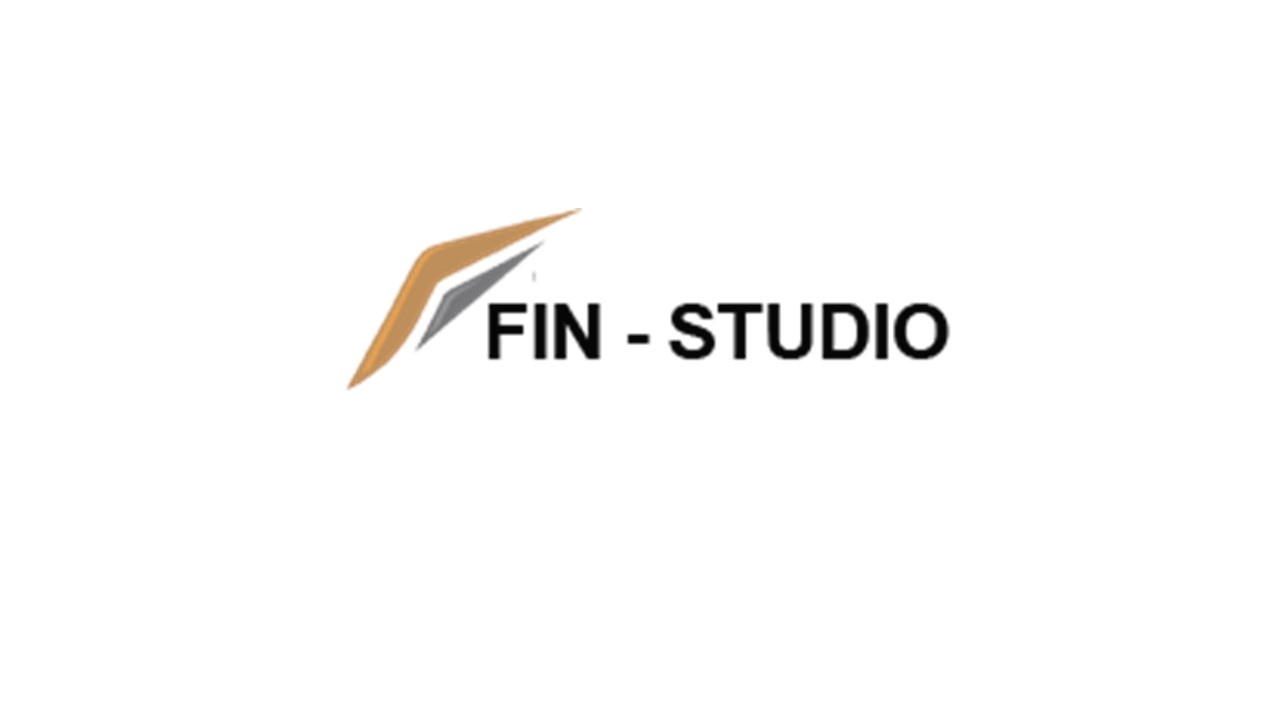 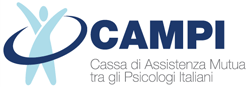 MODELLO INVESTIMENTO
ll modello è stato ideato per la crescita del proprio capitale, cogliendo le varie opportunità che il mercato presenta nel corso del tempo.Sono stati definiti vari modelli sulla base di tre dimensioni di patrimonio SMALL, MEDIUM e LARGE con ognuna tre assi temporali tipici, definiti BRONZE, SILVER e GOLD, rispettivamente connotate da diversi gradi di sensibilità all'andamento dei mercati.
Investimento
All’inizio di ogni mese Fin-Studio provvede a comunicare    il report del modello attivato, con l’analisi e i commenti del suo andamento relativo al mese precedente. Eventuali modifiche apportate al modello saranno comunicate nel report stesso o via SMS\Email se urgenti
Crescita del proprio Capitale
FIN-STUDIO: RICERCA, ANALISI, STUDIO MERCATI FINANZIARI - Modelli
www.fin-studio.it      mail : assistenza@fin-studio.it    Front Line : +39 379 2431 637    +39  06 9292 8024
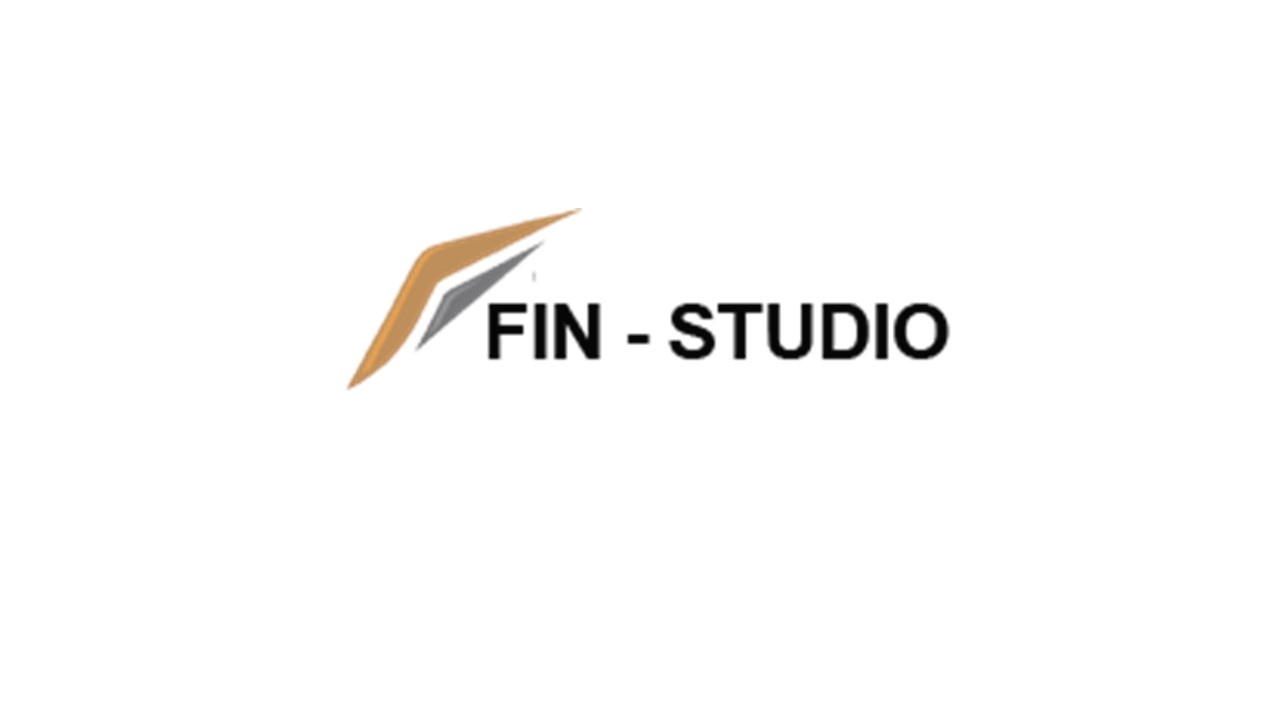 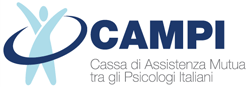 AREA RISERVATA
Area Riservata : Fin-Studio
Fin-Studio mette a disposizione degli associati CAMPI un Area Riservata per poter monitorare l’andamento dei modelli scelti e interagire con il supporto clienti .

Di seguito la suite dell’area riservata Fin-Studio :
Percorsi formativi – FAQ - Tutorial
Simulatori PAC – Applicazioni
Andamento Modelli
Documentazione – Reportistica - Notifiche
www.fin-studio.it      mail : assistenza@fin-studio.it    Front Line : +39 379 2431 637    +39  06 9292 8024